Army National Guard Overview and GI Bill® Updates

Presented by:
Casey Buse
ARNG Education Support Team



GI Bill® is a registered trademark of the U.S. Department of Veterans Affairs (VA).  More information about education benefits offered by VA is available at the official VA Web site at http://www.benefits.va.gov/gibill.
Agenda
Army National Guard Overview
GI Bill Program Overview
MGIB-SR / Chapter 1606 & Kicker
MGIB-AD / Chapter 30
Post-9/11 GI Bill / Chapter 33
Transfer of Education Benefits (TEB)
GI Bill Application Process
Payment Process Flowchart
Other Programs/Benefits
Army National Guard OverviewEstablished in 1636
Since 1636, each state has had its own militia, oldest US military force
Comprised of ~325,000 Citizen-Soldiers from all 54 states and territories
Serve a minimum of 39 days a year, one weekend a month and 2 weeks in the summer
Receive same training as active-duty Army and can mobilize at anytime (state or federally)
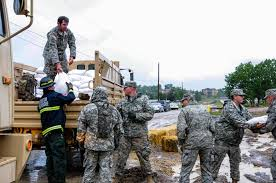 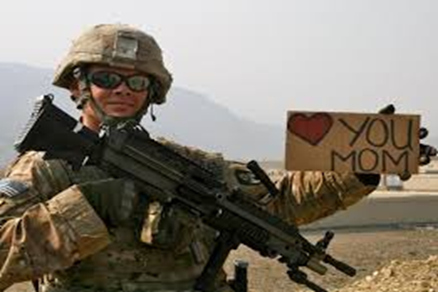 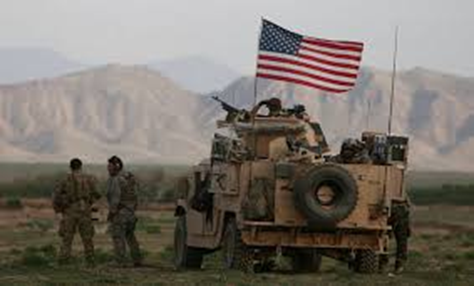 “Always Ready, Always There”
[Speaker Notes: Talking points: We’re different]
Army National Guard Overview Dual Mission
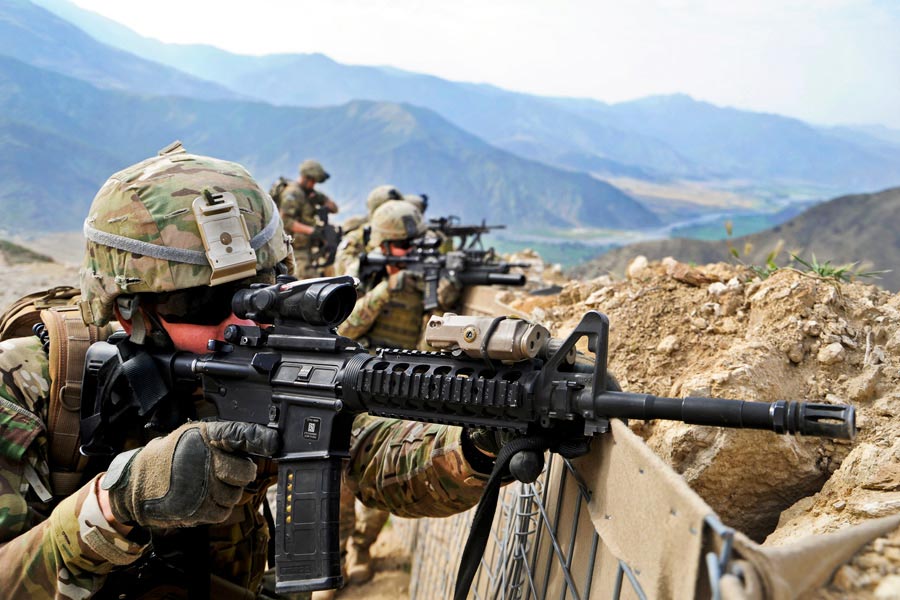 Federal Mission: To provide trained units available for active duty in time of war or national emergency, and at such other times as the national security may require.
Globally employed
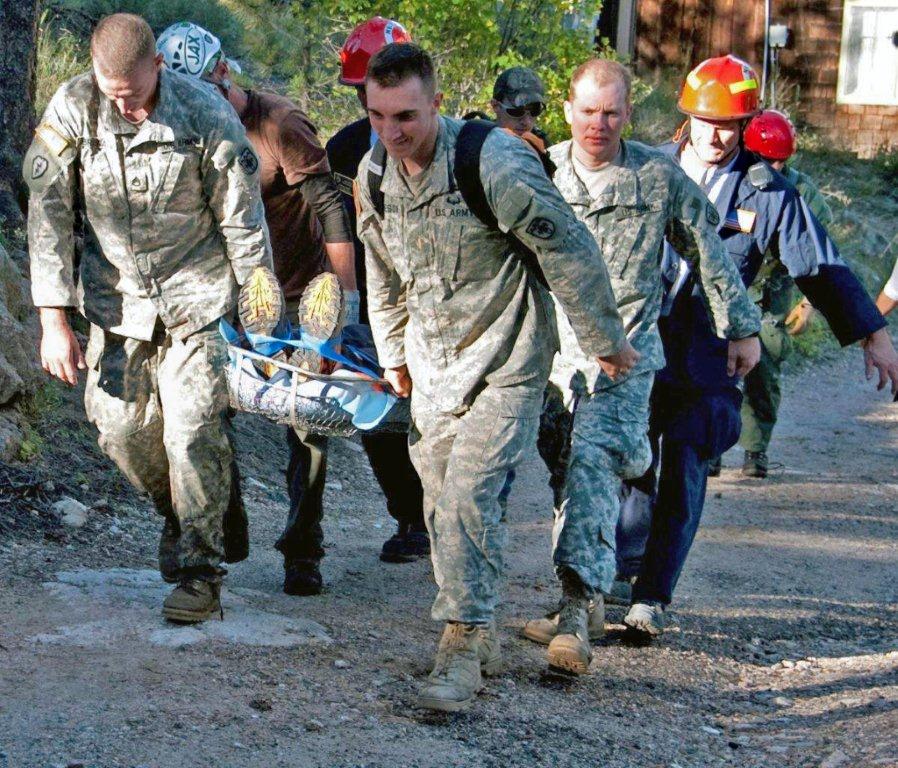 America’s first military responder
State Mission: To provide military support to civil authorities and respond to state emergencies; to provide support to law enforcement in counter-narcotics.
[Speaker Notes: Troops are deployed with the consent of the Governor.
Under Title 10, troops are federally funded for missions commanded by the President. 
Under Title 32 and State law, troops are funded either by the federal government or by their respective states for missions commanded by state governors.

Due to the flexibility afforded by this dual mechanism for funding and control, the NG is the first military responder for requirements within the USA’s borders whether Homeland security, natural disaster or other threats.  Each Governor can immediately mobilize state assets to meet their needs or those of a neighboring state (via Emergency Management Assistance Compacts already in place) and utilize them prior to or during the submission of a request for federal assistance. 

The Guard’s dual mission requires a disciplined balance between persistent readiness to defeat threats to our nation and its vital interests, and constant availability to help our communities and states.]
Army National Guard OverviewActive vs Guard
Active Duty Soldiers
Live on or near Active Duty base
Military is their full-time job
Can be deployed at anytime
Deployment does not disrupt job
Can focus on one career
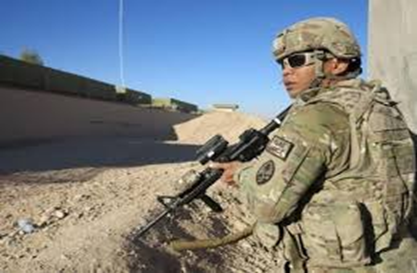 ARNG Soldiers
Live, work and drill in your communities
Can be deployed at anytime
Drill one weekend a month/two weeks per year
Must balance civilian and military career
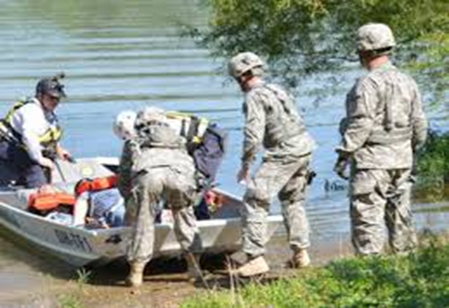 [Speaker Notes: Mention additional stressors Guard College Students have that traditional students don’t 
– weekend drills cut into study/homework time
Possible deployments interrupt progress toward degree
State missions can come up suddenly

When there’s an emergency: “Call out the Guard!”]
Army National Guard Overview
Types of Service
When under state control, the Army National Guard operates under Title 32, USC and applicable state laws  



When under Federal control, the Army National Guard is an Operational Reserve of the United States Army and operates under Title 10, USC
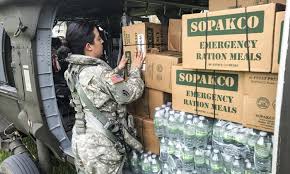 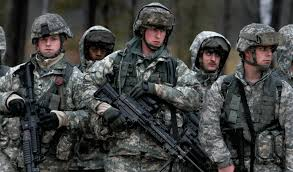 Army National Guard OverviewService Categories
Title 32 M-Day (Drilling)
Title 32 M-Day (Annual Training)
Title 32 Military Technician – Dual Status
Title 32 Military Technician – Non-dual Status
Title 32 FTNGD
Title 32 AGR
Title 10 ADOS / ADSW
Title 10 AGR
Title 10 Mobilized Active Duty

Important!  During service in the ARNG, a Soldier may be eligible or become eligible for both Reserve and Active-Duty GI Bill programs
[Speaker Notes: This is the ‘We’re Complicated, but We’re Worth It’ slide.
No need to explain each duty status, it’s an example of the complexity of the Guard]
GI Bill Programs Overview
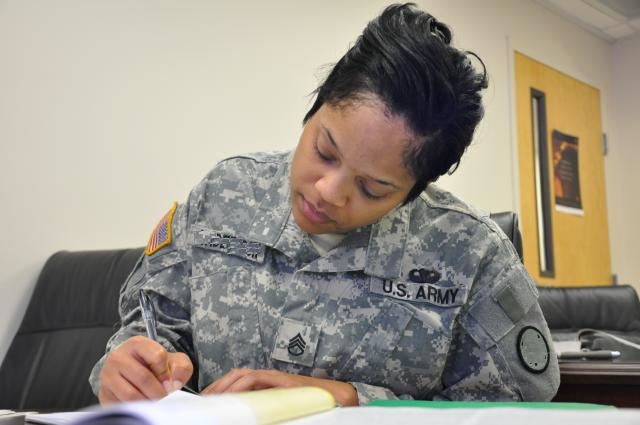 GI Bill Programs are statutory entitlements that are administered by the military services and the Department of Veterans Affairs (VA)



Soldiers may receive up to 36 months in any one GI Bill program and a maximum of 48 months of combined benefits if eligible for two or more GI Bill® Programs
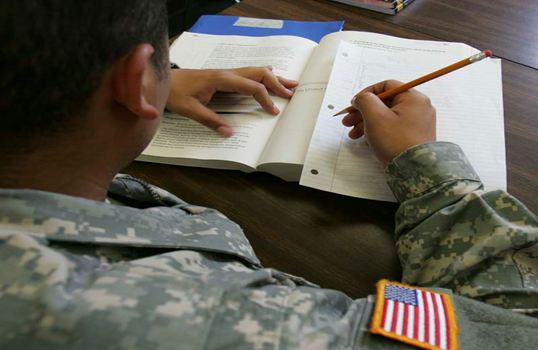 [Speaker Notes: SCOs might know this info, but might not have assisted someone eligible for more than one benefit under the 48-month rule.]
MGIB-SR/Ch1606 & MGIB-SR Kicker
Overview:
Title 10 program managed by the DoD, paid by the VA
For Service members actively serving in the Selected Reserve (SR)

Eligibility:
Possible to establish and maintain eligibility throughout an entire career
Also possible to gain and lose very quickly
Managed by use of database codes fed from DoD to the DVA

Payment: (FY25) 
$481 per month (for full time enrollment) 
Can be used with FTA if ½ time or more enrolled
MGIB-SR / Kicker Dataflow
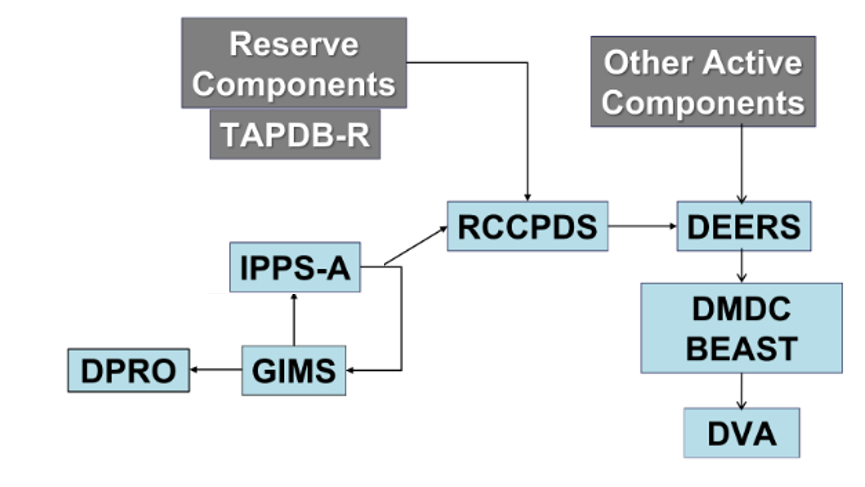 MGIB-SR Notice of Basic Eligibility
Notice of Basic Eligibility (NOBE) is:
A Service Component counseling document notifying a Service member they are eligible for the MGIB-SR

A NOBE is NOT:
A guarantee of Service member MGIB-SR eligibility
Once eligible for MGIB-SR, a Service member’s eligibility may be Suspended or Terminated due to changes in their duty or participation status. 

Needed by a school before enrollment certification is completed (VA RPO verifies eligibility)
[Speaker Notes: Eligibility statuses change.  
Mention Suspension reasons – why NOBE may not be accurate after issuing
Unsat Participant
IRR/ING
ROTC

The VA does not require a SM to submit a NOBE. Eligibility is determined using DoD data]
MGIB-SR Kicker Incentive
Overview:
The MGIB-SR Kicker is an educational ‘incentive’ used to encourage qualified applicants to enlist, reenlist, or extend into skills or units to meet ARNG readiness requirements

Eligibility Requirements:
MGIB-SR or MGIB-AD eligible
Agree to serve in a skill or unit with a critical shortage
Eligibility is normally terminated on separation from SR

Payment: (FY25) (Based on current ARNG VolEd policy)
$350 for a critical skill or unit (NPS, PS, or Reenlistment/Extension)
$350 for Officers and Officer Producing Programs (i.e. WOC, OCS, ROTC)
[Speaker Notes: Kicker amounts will vary depending on annual policy in place when the SM contracts

Like 1606, Kicker may also be suspended]
Steps to MGIB-SR/Kicker Success
Step 1:  Contact State Education Office or ARNG Education Support Team (EST)
Verify all eligibility documents are on file:
Interactive Personnel Electronic Records Management System (iPERMS)
Verify MGIB-SR and Kicker (if applicable) are coded as eligible within:
Guard Incentive Management System (GIMS) & Benefits for Education Administrative Services Tool (BEAST)
Note: Eligibility is normally terminated on separation from SR 
Step 2:  Enroll/Apply
Student enrolls in VA approved courses and applies for benefits on gibill.va.gov
Step 3:  Certify
Ensure School Certifying Official (SCO) certifies enrollment
Step 4:  Verify enrollment/Receive payment
Required monthly; Payment is paid to student
[Speaker Notes: Kicker amounts will vary depending on annual policy in place when the SM contracts

Like 1606, Kicker may also be suspended]
MGIB-AD / Chapter 30
Overview:
Title 38 program managed and paid by the VA (DoD initiates enrollment)
Eligible upon completion of 2 yrs Active Duty through 10-year delimiting date

Eligibility:
Served minimum of 2 years Active Duty or AGR
Contributed $1,200
Received an Honorable Discharge

Payment: (FY 25)
3 or more years of AD service: $2,438 per month (Full-Time)
Less than 3 years of AD service: $1,978 per month (Full-Time)
MGIB-AD/Kicker Steps to Success
Step 1:  Contact State Education Office or ARNG Education Support Team (EST)
Verify all eligibility documents are on file:
Interactive Personnel Electronic Records Management System (iPERMS)
Verify MGIB-AD and Kicker (if applicable) are coded as eligible within:
Benefits for Education Administrative Services Tool (BEAST)
Step 2:  Enroll/Apply
Student enrolls in VA approved courses and applies for benefits on gibill.va.gov
Step 3:  Certify
Ensure School Certifying Official (SCO) certifies enrollment
Step 4:  Verify enrollment/Receive payment
Required monthly; Payment is paid to student
[Speaker Notes: Kicker amounts will vary depending on annual policy in place when the SM contracts

Like 1606, Kicker may also be suspended]
Post-9/11 GI Bill / Chapter 33
Overview:
Title 38 program managed and paid by the VA (DoD validates eligibility)
Eligible after 90+ days qualifying service through:
Eligibility expires 15 years from last day of qualifying service if last day is before January 1, 2013
Eligibility never expires if last day of qualifying service is on or after January 1, 2013
Eligibility:
Service in any active component or Service under Title 10 qualifying USC ‘s 
Title 32 AGR OR Title 32 USC, Sec 502(f) qualifying service under a National Emergency declared by the President and authorized by the President or Secretary of Defense;
Noble Eagle, Sep 11, 2001 – May 31, 2002
Southwest Border, Feb 15, 2019 – Jan 21, 2021
COVID-19 Response, Mar 20, 2020 – Jul 1, 2022
Capitol Police, Jan 14, 2021 – May 23, 2021
Post-9/11 GI Bill Restrictions
Attended a Service Academy
First five years of service 
Received a ROTC Scholarship (Title 10 USC Section 2107)
First four years of service
Received Active Duty Student Loan Repayment
First three years of service
Any qualifying service performed during the service obligation is not counted toward cumulative service.
[Speaker Notes: Highlight the new qualifying periods (SWB, COVID, SCP)
Mention that all of these missions are ongoing, but only service during these time periods qualify
COVID has a future end date and could be extended

Remember, we’re complicated…..]
Post-9/11 GI Bill Payment Schedule
Payment Tiers
Payments for all three benefits (Tuition and Fees, Book and Supply stipend and Monthly Housing Allowance) are pro-rated based on eligible percentage tier
Pays tuition and fees; books and supplies stipend, and a housing allowance
ARNG Transfer of Education Benefits (TEB)
Overview:
Transfer of Education Benefits (TEB) requests are reviewed/processed by the ARNG Education Support Team (EST)

Eligibility Requirements: 
Must be currently serving in the ARNG and be eligible for the Post-9/11 GI Bill
Must have completed 6-years of qualifying military service 
Must commit to serving a 4-year service obligation period
Must not be flagged*
Dependents must be listed in DEERS

TEB Issues: 
Contact the State Education Office or the ARNG EST
[Speaker Notes: Mention that these are Army requirements.  Other services may have different or additional requirements]
TEB Payments
Dependents (Spouse and child) 
Receive the same payment tier as Service member who transferred education benefits to them

Spouse
May use benefits immediately
NOT eligible for the MHA if transferring SM is Active Duty/AGR, or serving other qualifying Service
Has the same delimiting date as the transferring Soldier

Children
Cannot use the benefit until transferring SM has completed 10 years in the Armed Forces
IS eligible for the MHA regardless of the transferring SM’s duty status
May begin using the benefit on their 18th birthday or upon HS graduation, whichever comes first
Eligibility ends on their 26th birthday unless earlier end date is specified
[Speaker Notes: Child includes natural, step, adopted, ward, foster child]
Post-9/11 / TEB Steps to Success
Step 1:  Contact State Education Office or ARNG Education Support Team (EST)
Verify all eligibility documents are on file:
Interactive Personnel Electronic Records Management System (iPERMS)
Verify TEB (if applicable) is coded as eligible for each dependent within:
Benefits for Education Administrative Services Tool (BEAST)
Step 2:  Soldier/Veteran/Dependent must enroll/Apply
Student enrolls in VA approved courses and applies for benefits on gibill.va.gov
Step 3:  Certify
Ensure School Certifying Official (SCO) certifies enrollment
Step 4:  Verify enrollment/Receive payment
Required monthly
Note:  Tuition and Fees paid to the school; Books & Supplies and Housing paid to the student
[Speaker Notes: Kicker amounts will vary depending on annual policy in place when the SM contracts

Like 1606, Kicker may also be suspended]
Post-9/11 & TEB Payment Timeline
Full
Housing
½ Housing 
+ Books
Semester Format / Housing Payments are distributed the beginning of following month
Aug
½ 
Housing
New Term 
½ Housing
+ Books
Full
Housing
Full
Housing
Sep
Oct
Nov
Jan
Dec
Keys to success:
   - Students Register for classes Early
   - Schools certify in VA Once early
   - Education Counselors Brief students on the process
Troubleshooting an ARNGDenial of GI Bill Benefits
Reverse VA Inquiry
Send Certificate of Eligibility (CoE) denial to the ARNG Education Support Team (EST):  arng.esc@army.mil 
EST will:
Research case
Update any eligibility discrepancies within GIMS/BEAST
Send a Reverse VA Inquiry to applicable VA Regional Processing Office (RPO)
 
Typically, the VA will process the Reverse Inquiry within two weeks  
After VA verifies GI Bill eligibility the student will receive an updated Certificate of Eligibility (CoE)
[Speaker Notes: This is mainly for the new SCOs who are assisting a Soldier who hasn’t applied yet.
Need to confirm with a VA rep that they are sending CoE in email now]
Soldier completes 
enrollment verification
each month
DVA
Issues
Payment
Soldier / Dependent is
 Eligible For MGIB Benefits
Semester
Cycle
Benefit
Approved
DVA Notifies
Soldier of
Determination
APPLY FOR BENEFIT

 - Soldier or dependent applies on VA.gov
     
 
- VA determines eligibility, sends CoE
School submits
Enrollment 
certification
Benefit
Denied
ARNG ESC
Researches Eligibility
Responds to DVA
Soldier Either
 
- Agrees with
   Determination
            OR
- Takes Corrective
   Action and files
  appeal with DVA
DVA Files
Formal Inquiry
with ARNG
Benefit
Approved
Benefit
Denied
Soldier files
Appeal to DVA
Payment Process Flowchart
Approved       Denied       Appeals Process
New Semester
[Speaker Notes: This is to explain what may happen during the course of application and during a semester.  Start with ‘Eligible’ and walk through approval process and semester cycle]
Other Programs/Benefits
Federal Tuition Assistance
Up to $4,500/FY up to $250 per credit hour
https://www.armyignited.army.mil/student/public/welcome 
State Tuition Assistance
Programs vary by state
https://nationalguard.com/select-your-state
Credentialing Assistance
Up to $2,000/FY, one credential per year, 3 per 10 years of service
https://www.cool.osd.mil/army/index.html
Student Loan Repayment Program
Up to $50K for 6 years of service
https://nationalguard.com/tools/student-loan-repayment-program 
CLEP/DSST
Soldiers eligible for free exams through DANTES
https://www.dantes.mil/
[Speaker Notes: This is mainly for the new SCOs who are assisting a Soldier who hasn’t applied yet.
Need to confirm with a VA rep that they are sending CoE in email now

Soldiers will sometimes come to the SCO without having applied for benefits first.  Schools may require a CoE if they wish.]
Contact Information
ARNG Education Support Team 
1-866-ARNGEDU (276-4338)
arng.esc@army.mil

State Education Services Officer (ESO)
https://nationalguard.com/select-your-state

Mr. Don Sutton, ARNG GI Bill Program Manager
donald.e.sutton.civ@army.mil, 520-672-0414
Visit us on Social Media!
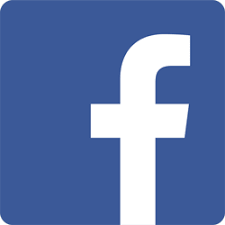 https://www.facebook.com/arngeducation
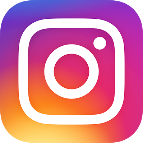 https://www.instagram.com/arngeducation
https://www.twitter.com/arngeducation
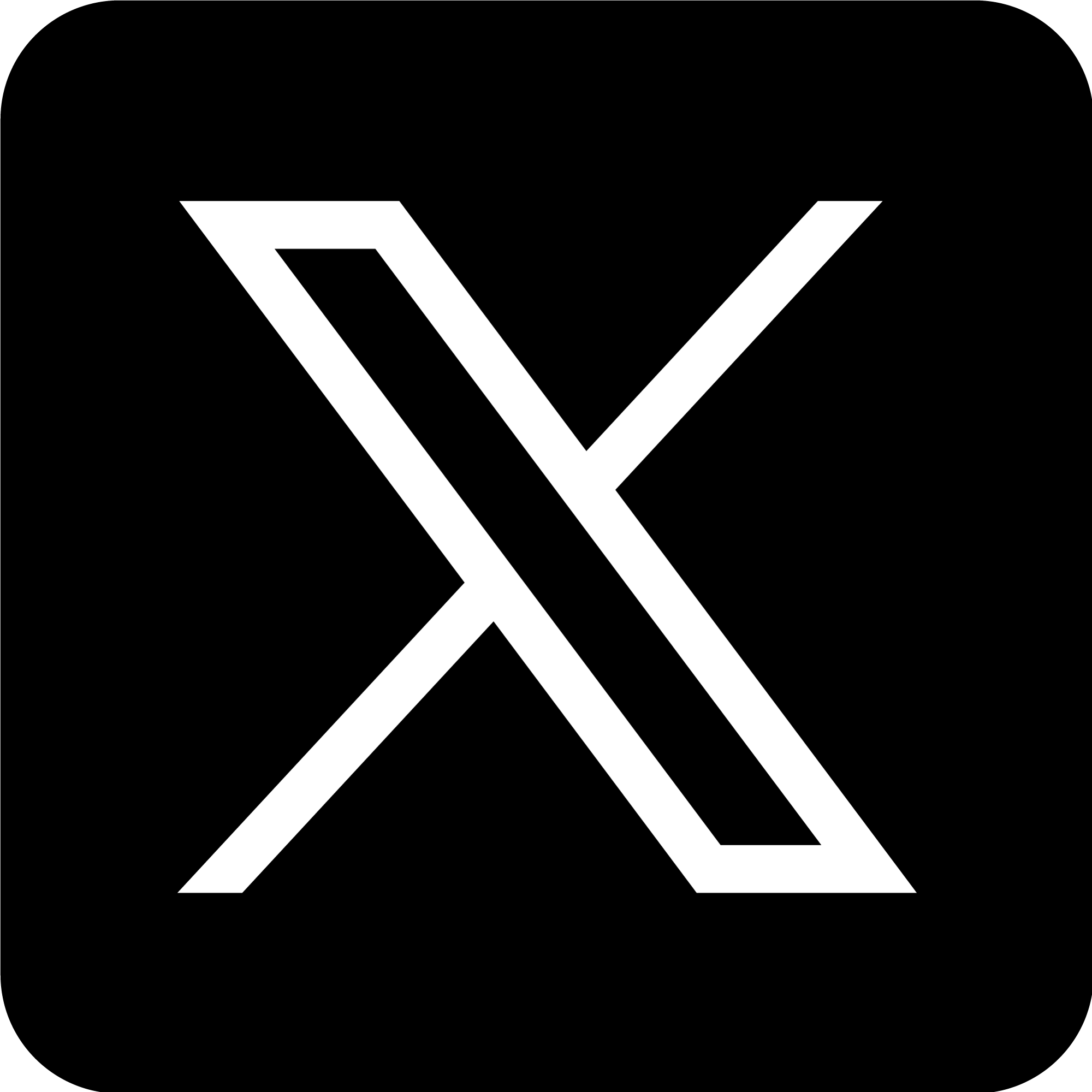 https://www.linkedin.com/company/arngeducation
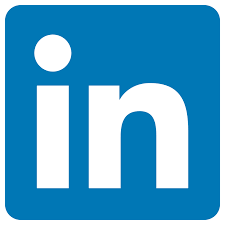 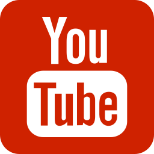 https://youtube.com/@ARNGEducation
Questions???